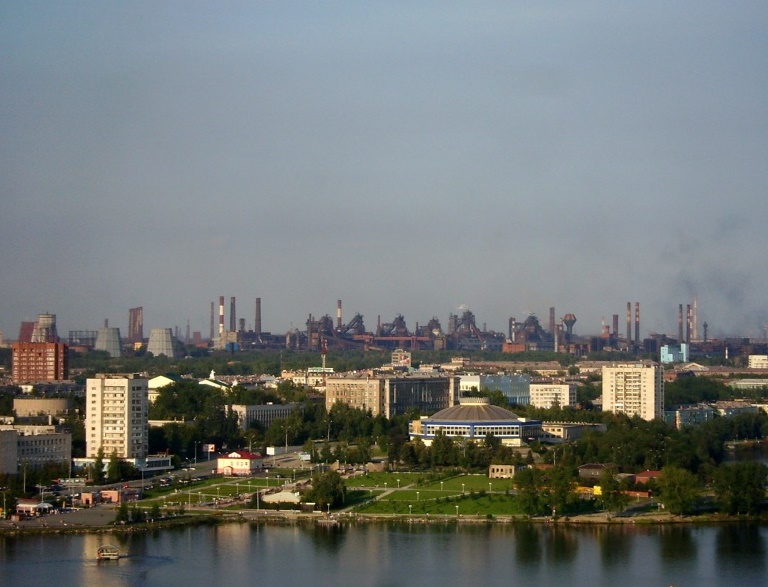 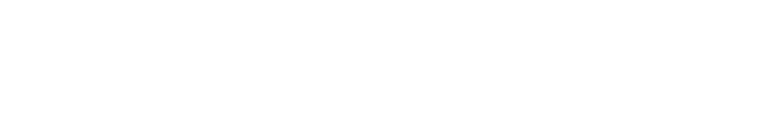 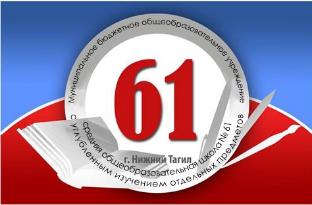 Презентация приготовления горячего завтрака 
в школьной столовой
 МАОУ СОШ № 61
Город Нижний Тагил
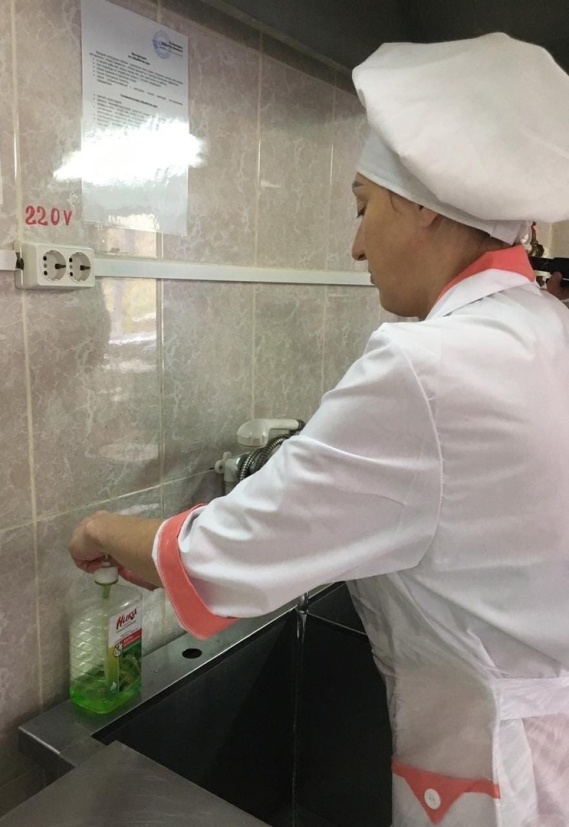 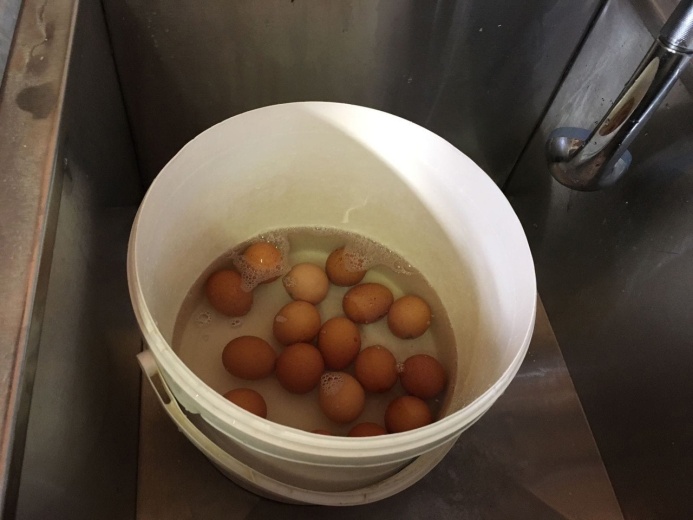 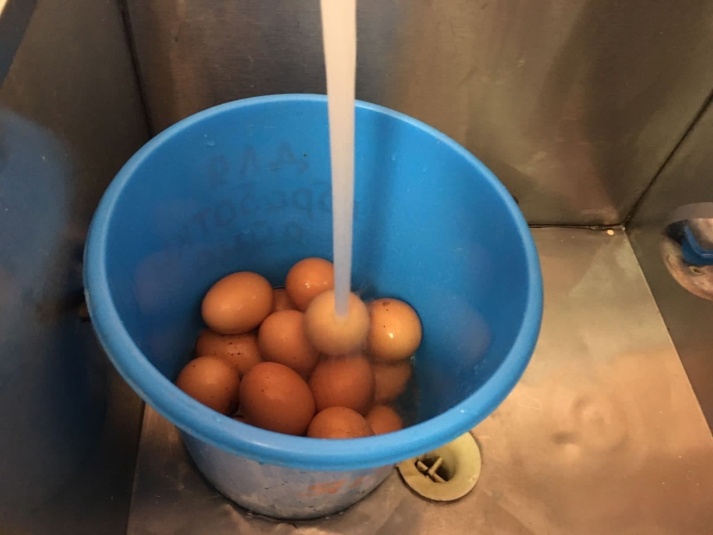 Шаг 1
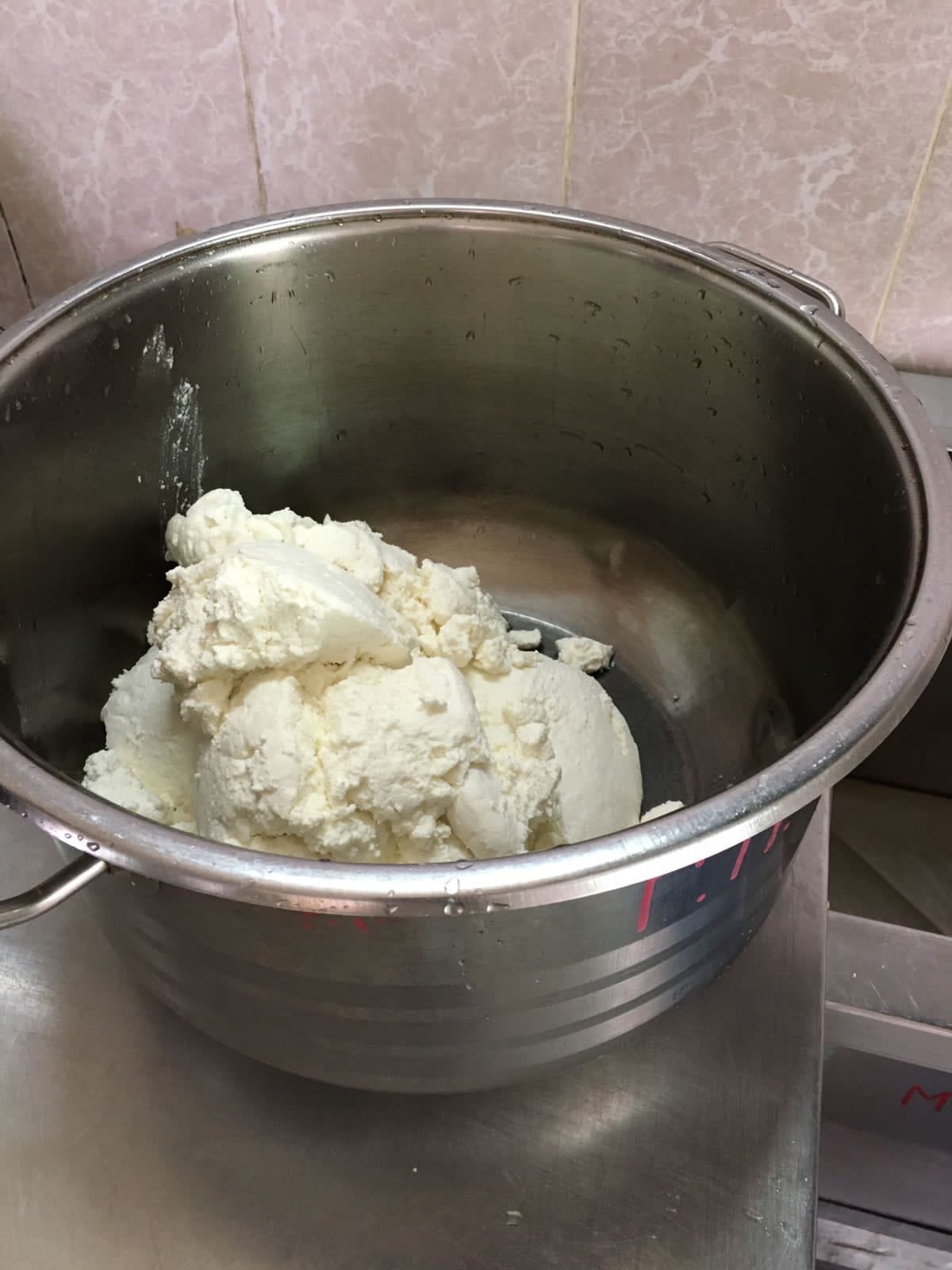 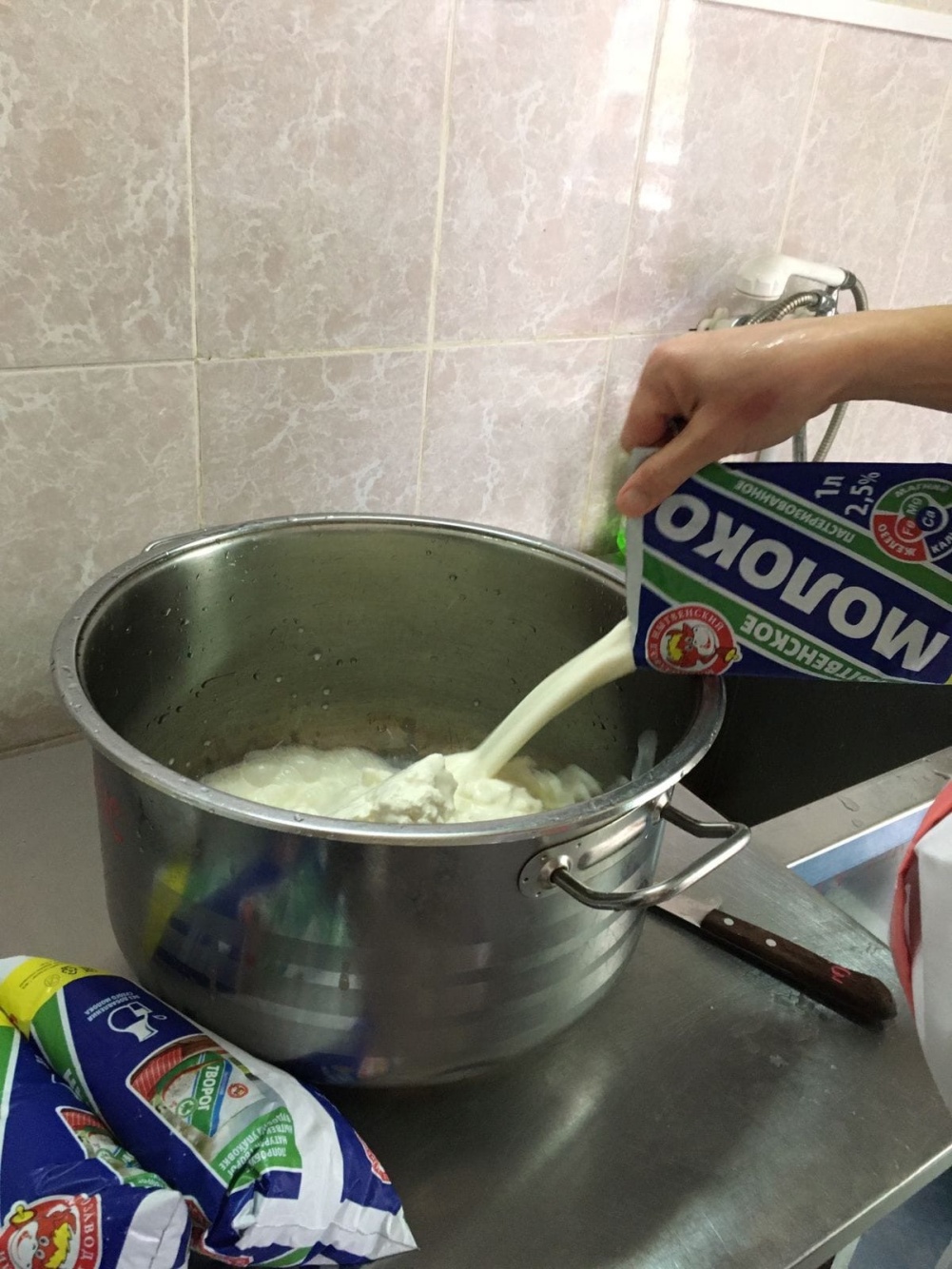 Шаг 2
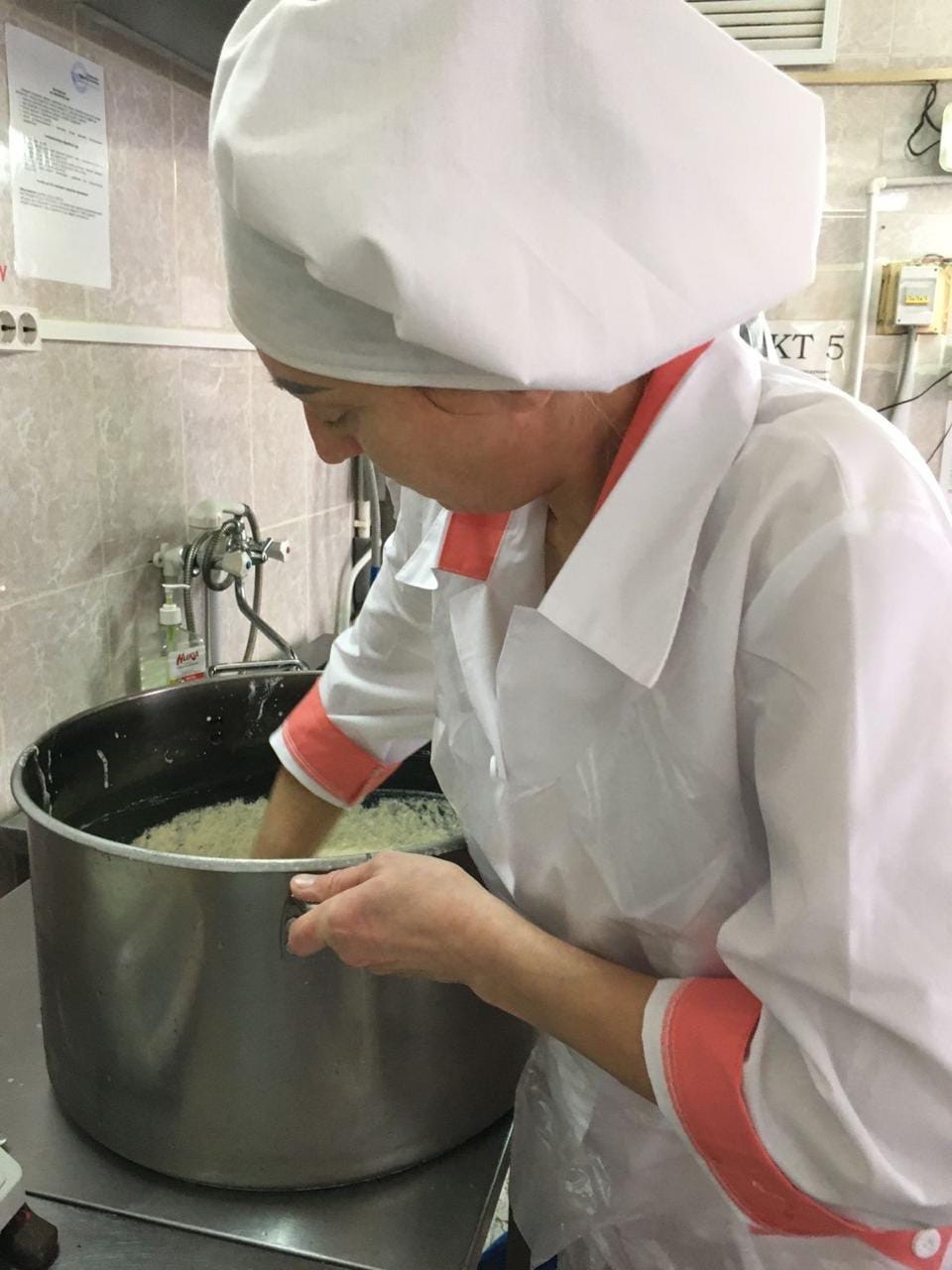 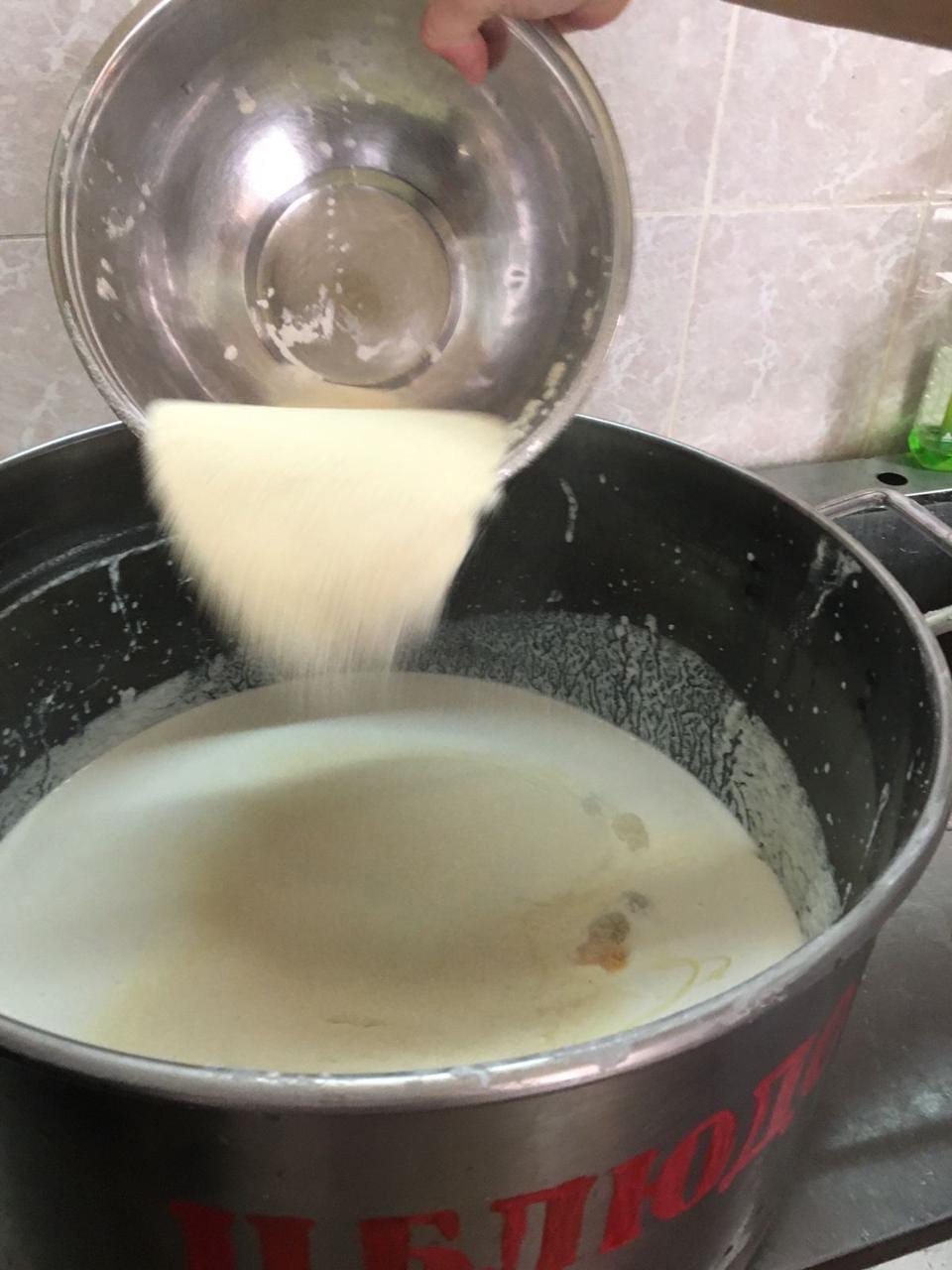 Шаг 3
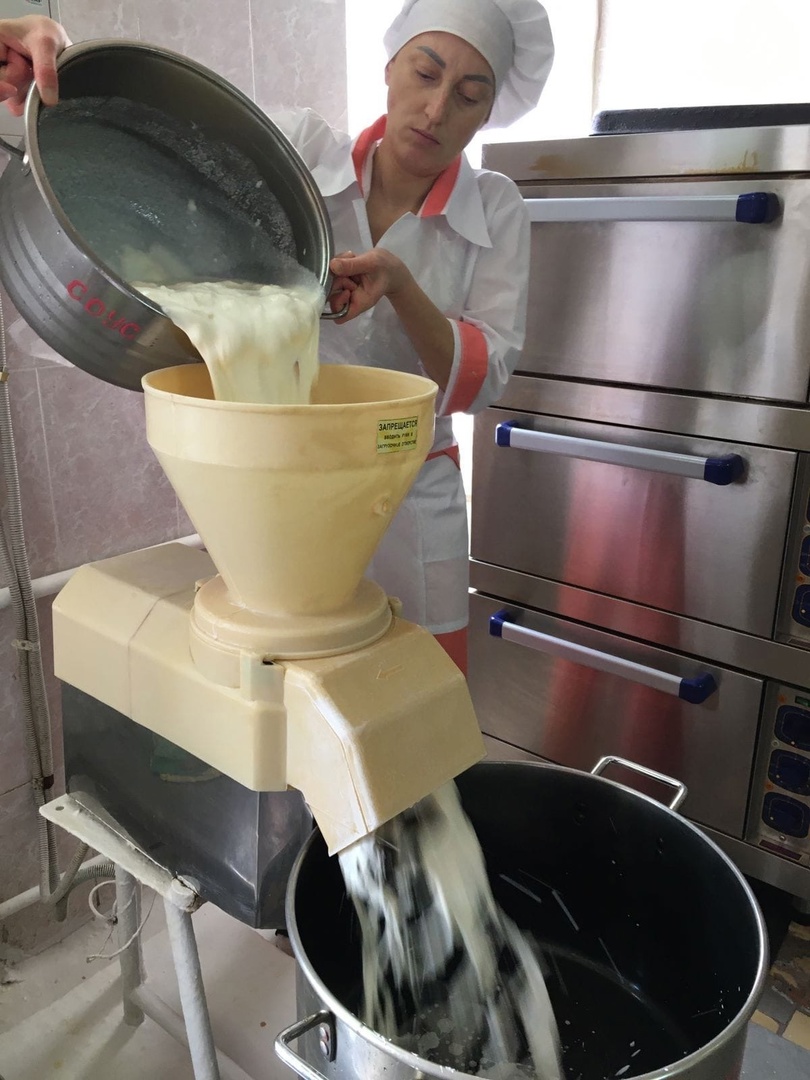 Шаг 4
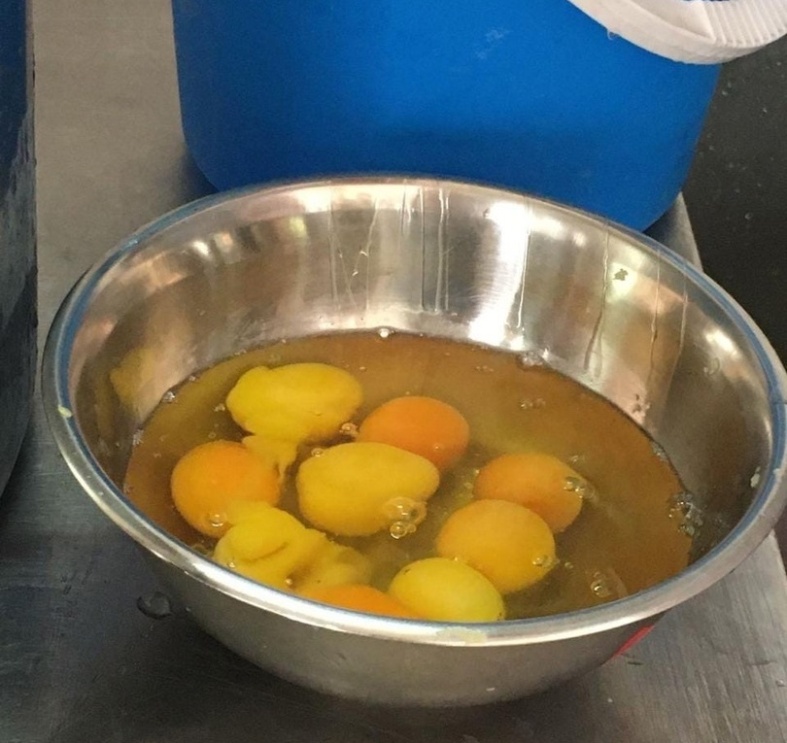 Шаг 5
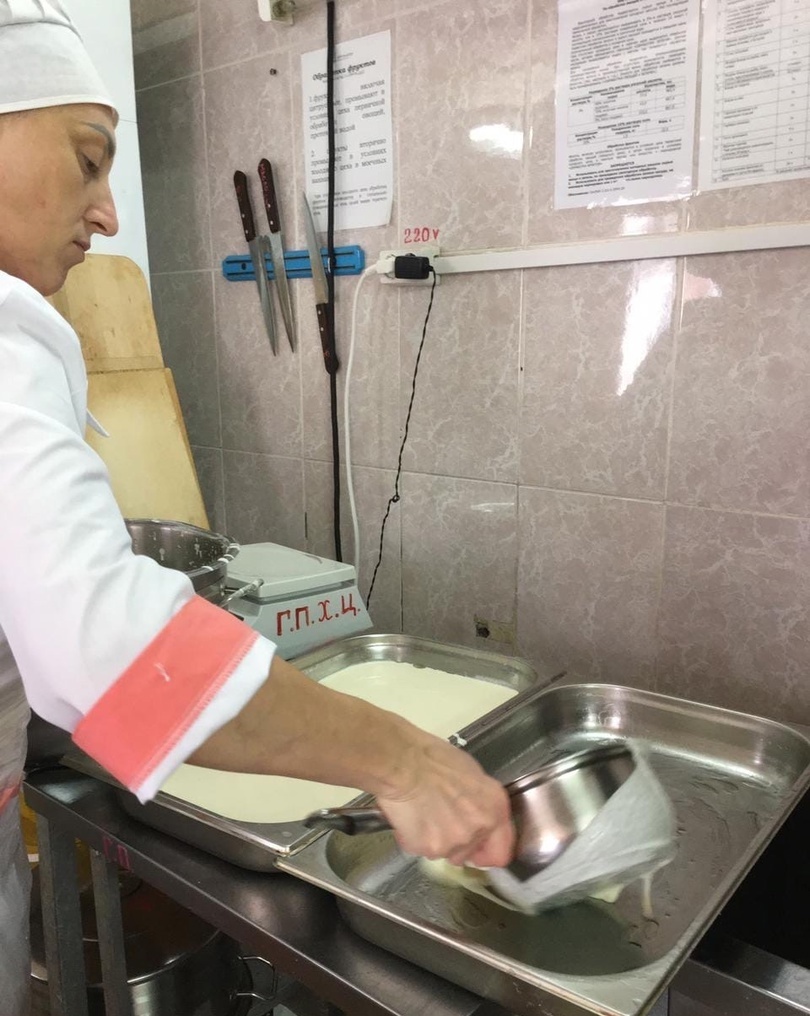 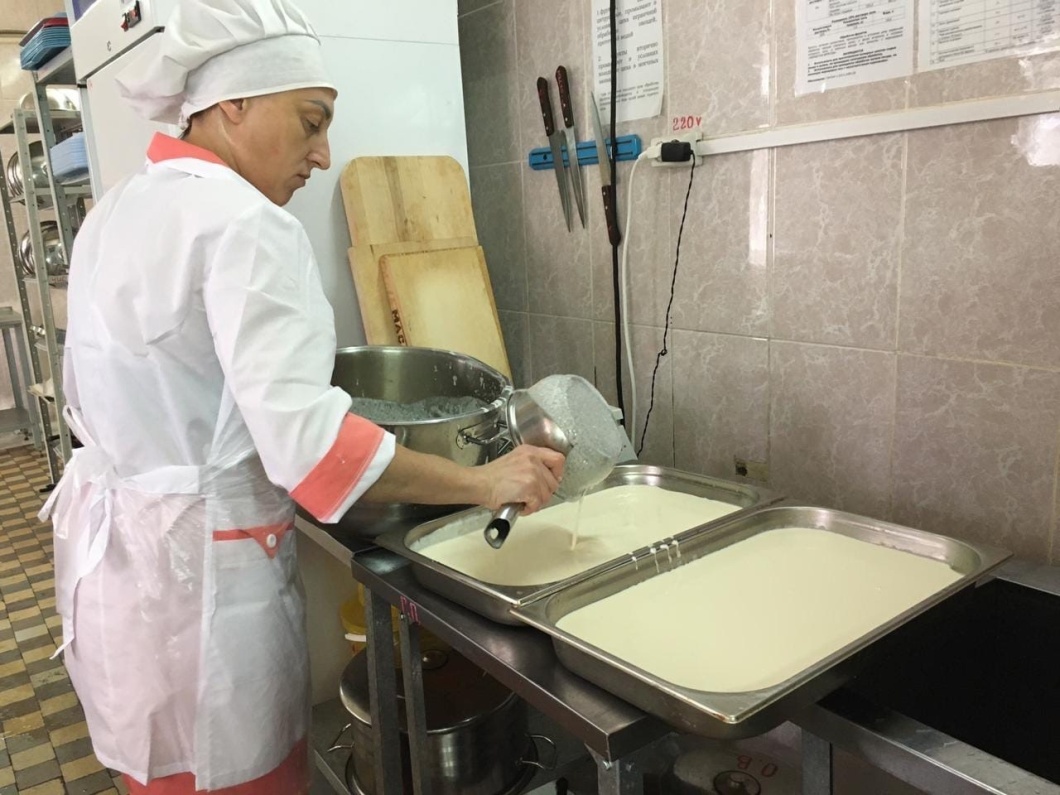 Шаг 6
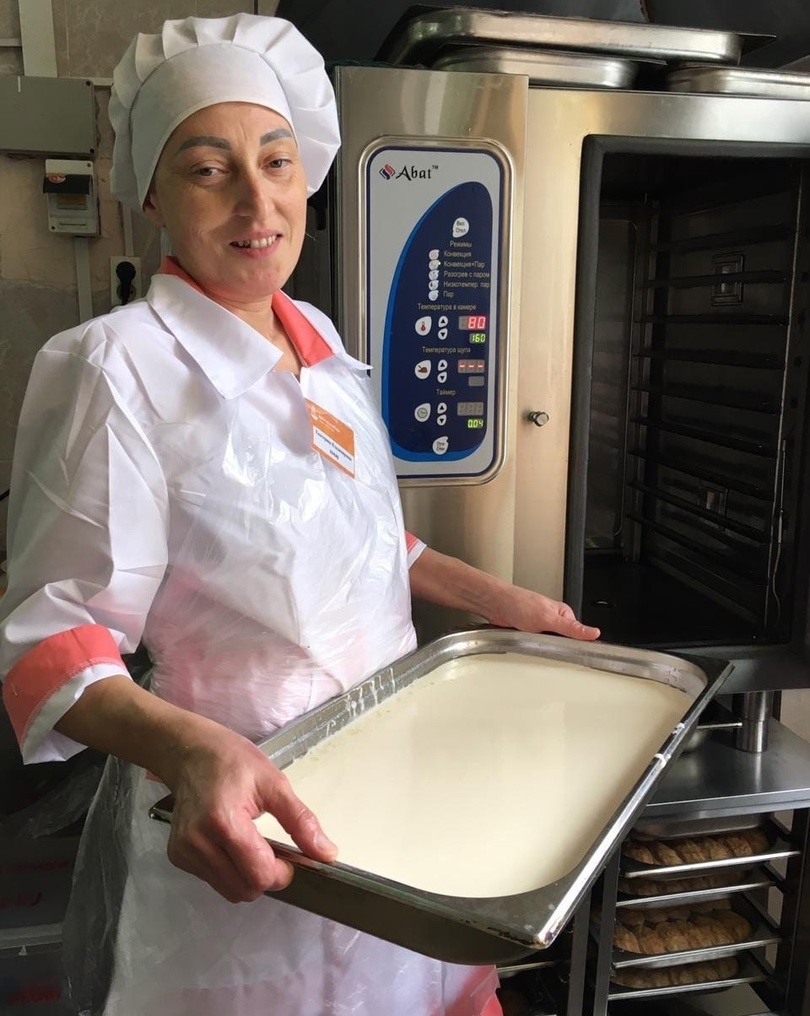 Шаг 7
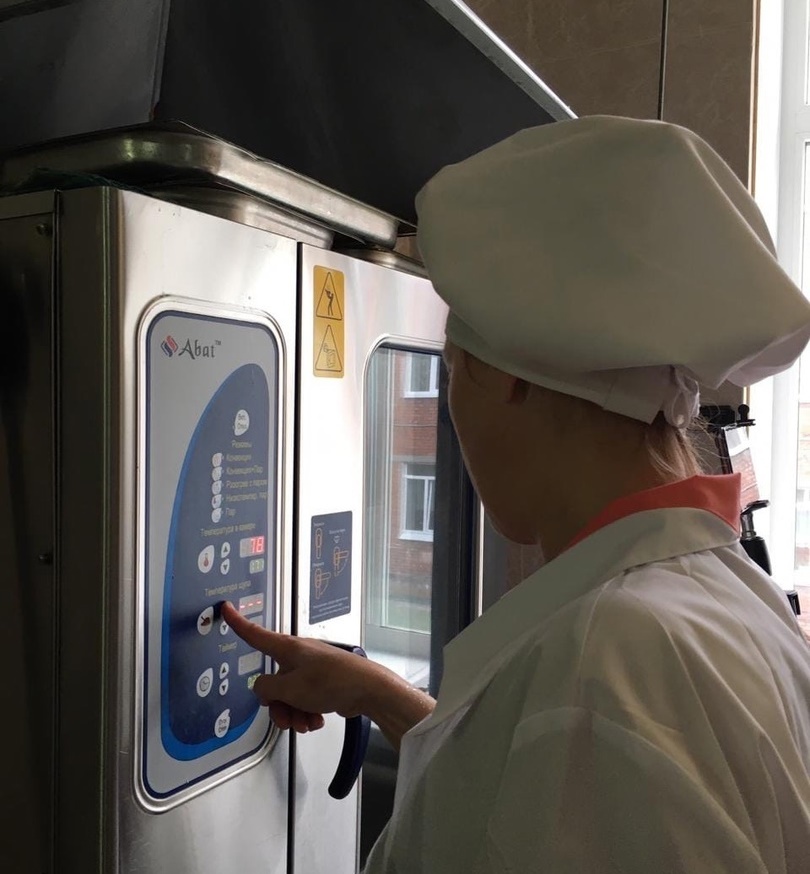 Шаг 8
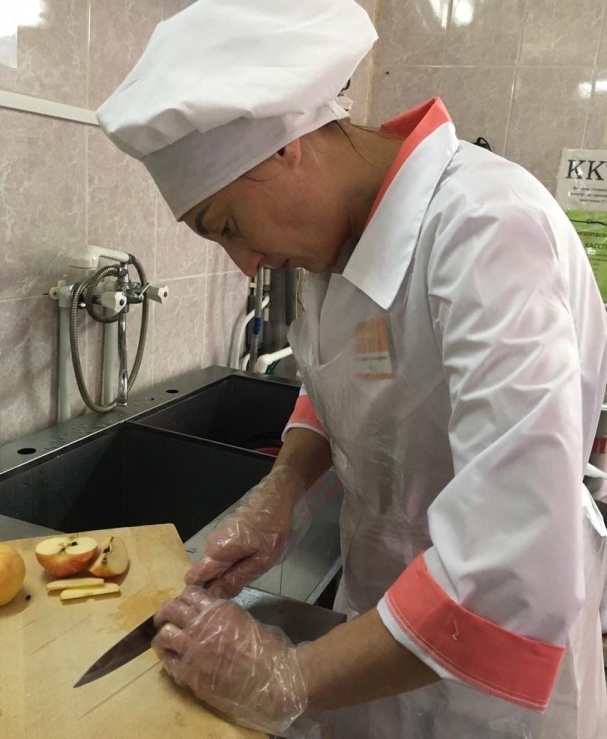 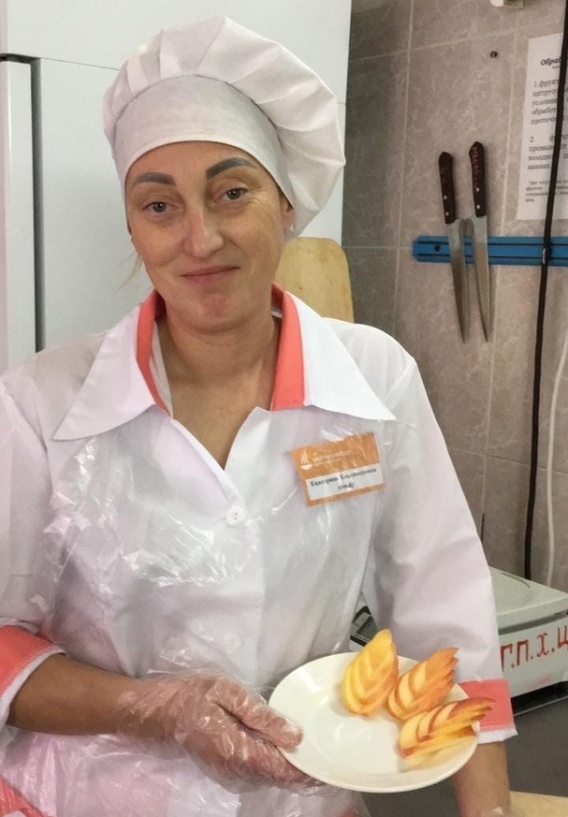 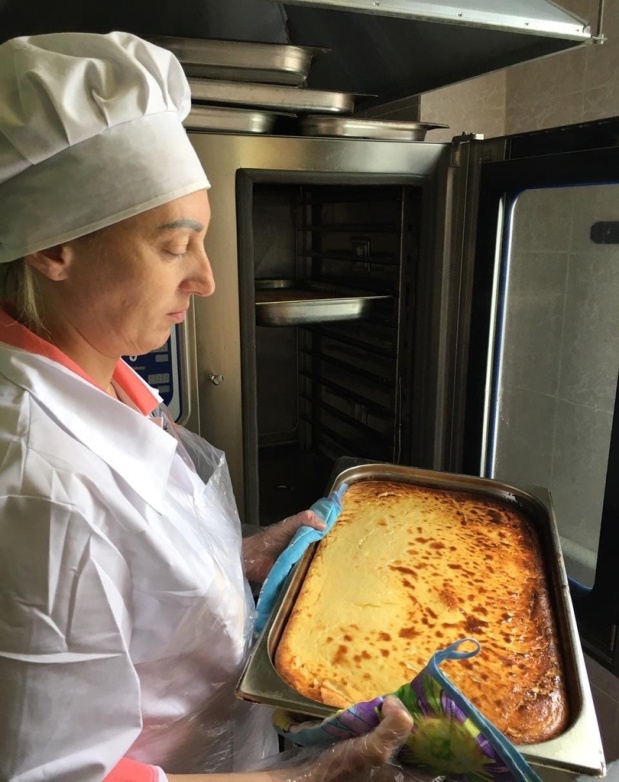 Шаг 9
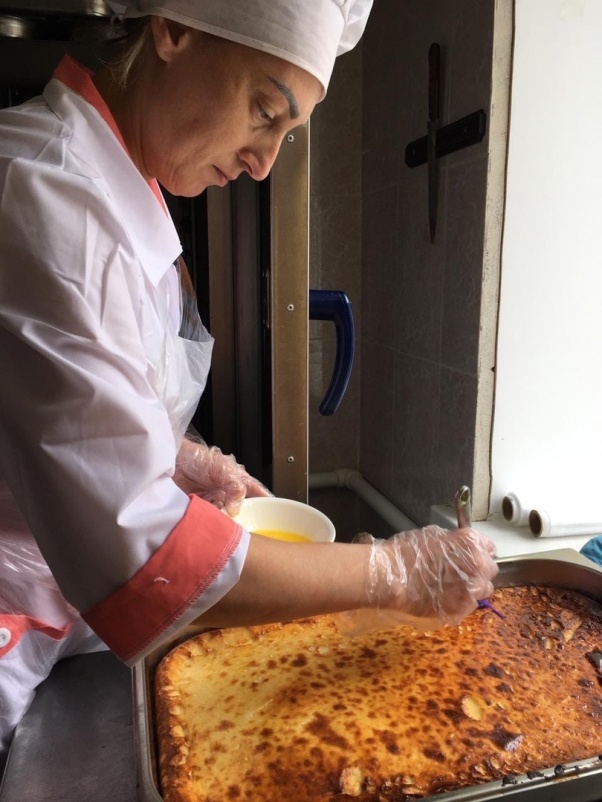 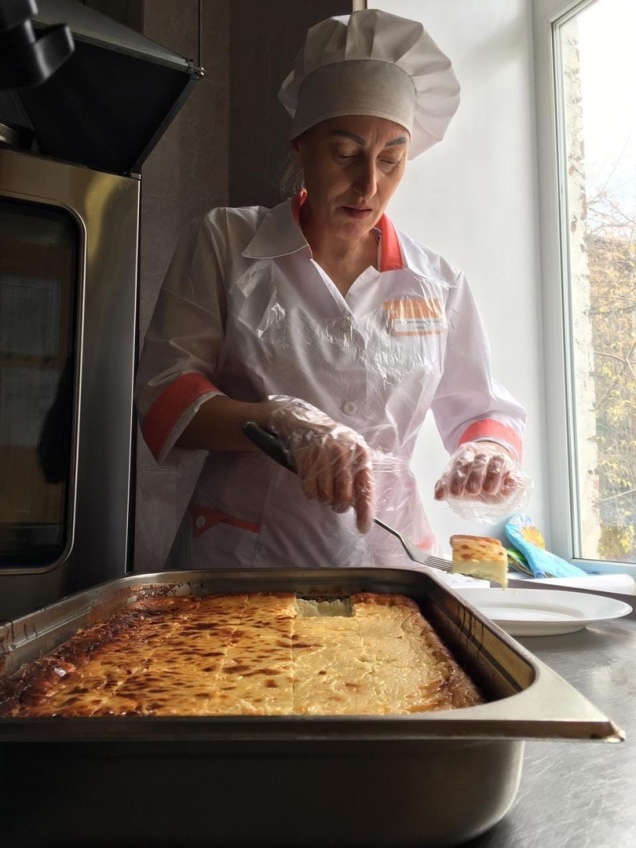 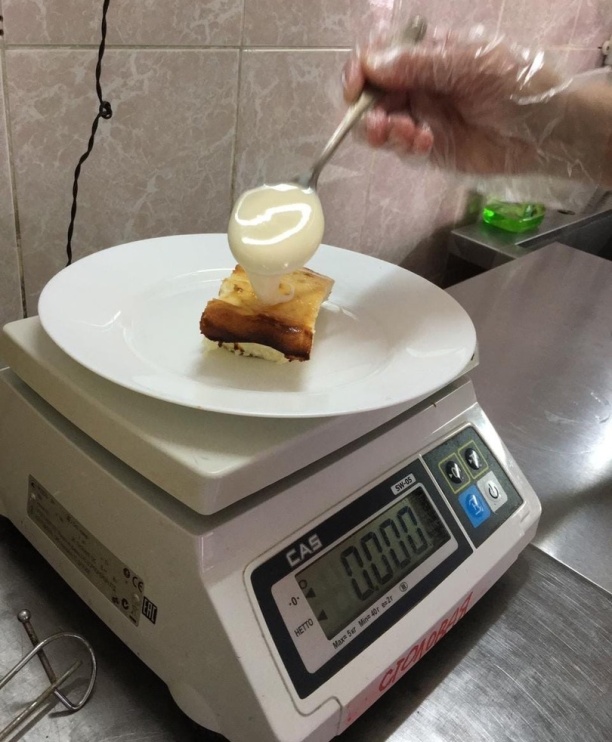 Шаг 13
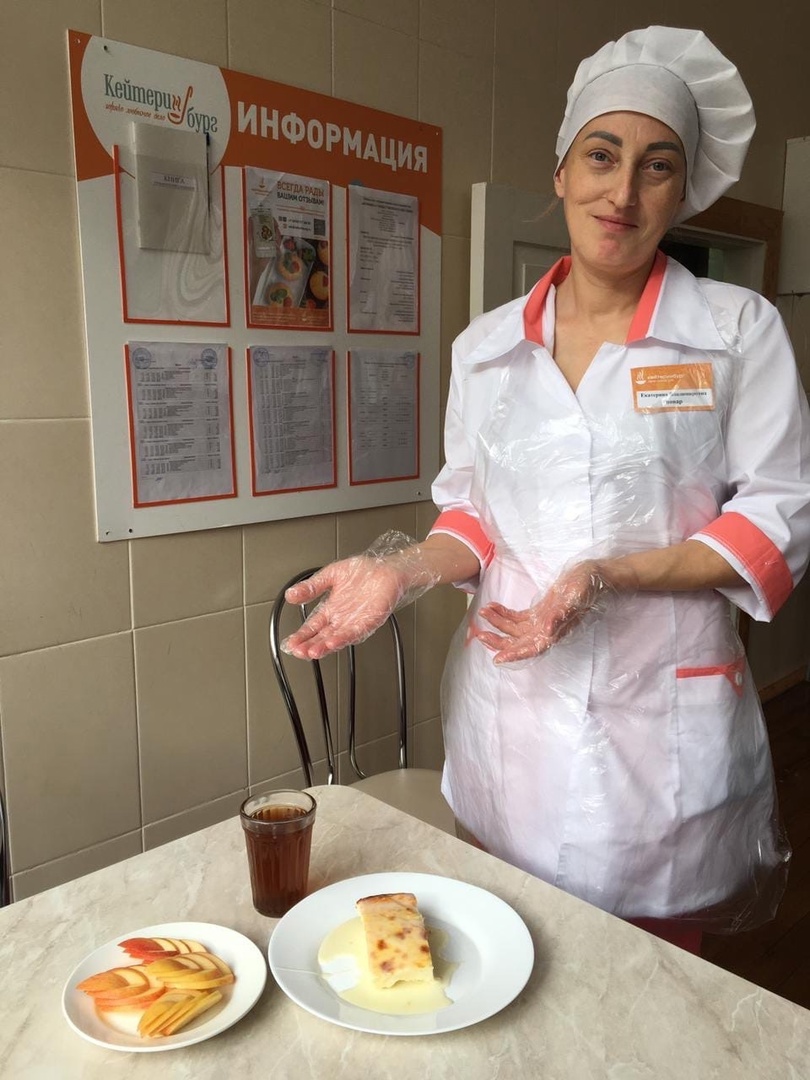 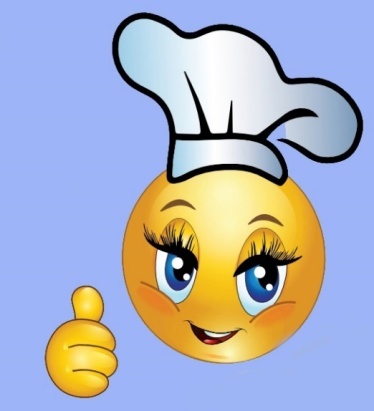 Пудинг  творожно-манный
Приятного аппетита!